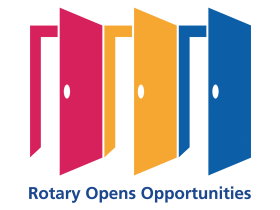 Facilitation Support InitiativePresenters Derek Pead & Siham BodaPOETS 2020/2021
1
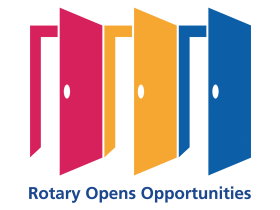 Conflict is positive?
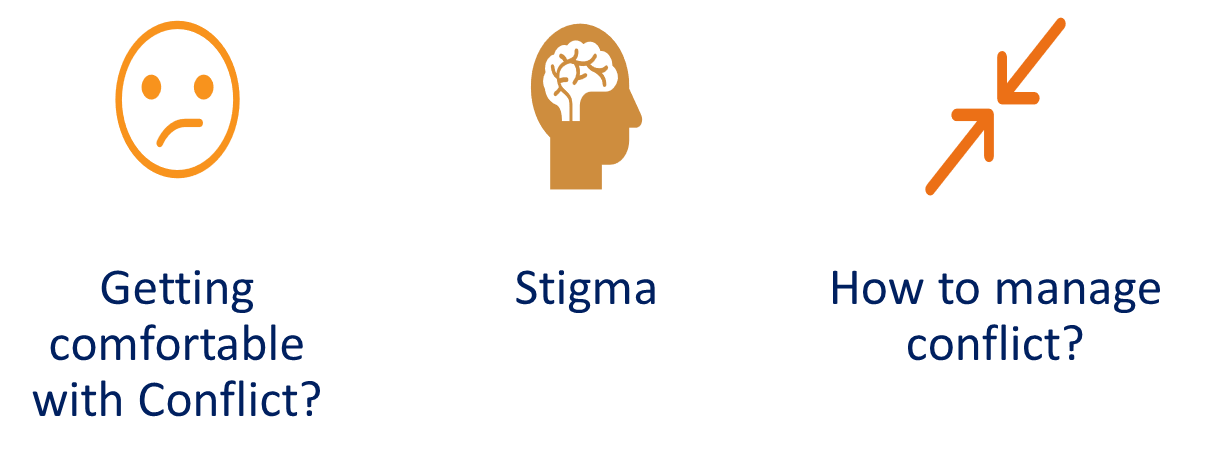 2
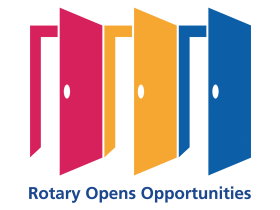 Conflict Management Skills
3
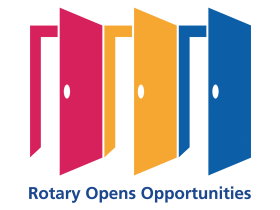 Facilitation Support Initiative
4
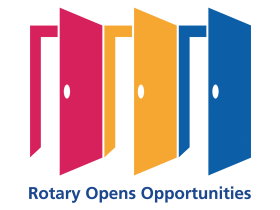 How will it work?
The facilitation support team will identify priority objectives of the support team (to attract and retain members etc), develop measures to track objectives, assign roles and responsibilities
5
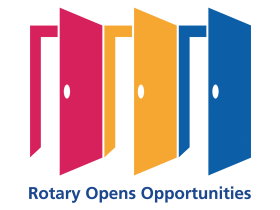 Facilitation Support Team
6